Leave a Legacy
August 25
Be honest, now …
If you could be known for one rare achievement, what would it be?
We probably all would like to be known for something positive.
You could get a lot of recognition for it amongst your kids and grandkids.
Today we consider how godly living will likewise impact future generations, in even more important ways.
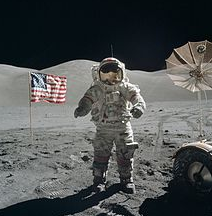 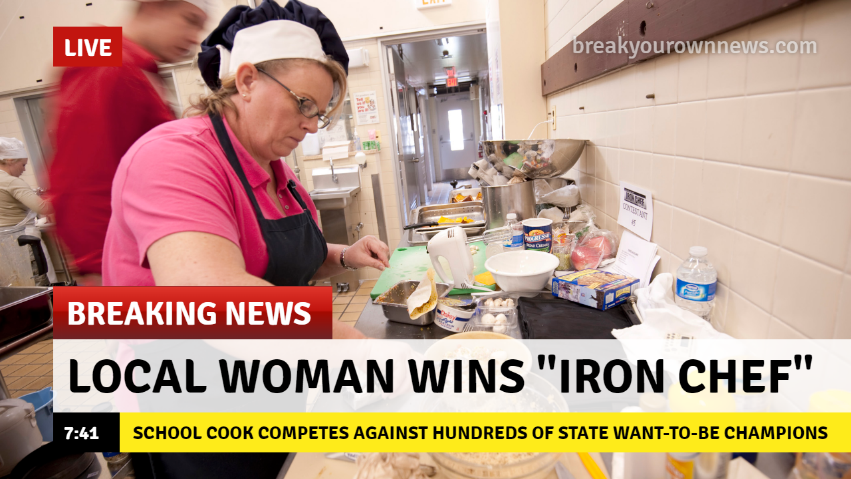 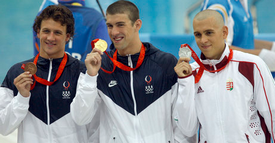 Listen for the success of Asa’s successor.
2 Chronicles 17:1-6 (NIV)  Jehoshaphat his son succeeded him as king and strengthened himself against Israel. 2  He stationed troops in all the fortified cities of Judah and put garrisons in Judah and in the towns of Ephraim that his father Asa had captured. 3  The LORD was with Jehoshaphat  because in his early years he walked in the ways his father David had followed.
Listen for the success of Asa’s successor.
He did not consult the Baals 4  but sought the God of his father and followed his commands rather than the practices of Israel. 5  The LORD established the kingdom under his control; and all Judah brought gifts to
Listen for the success of Asa’s successor.
Jehoshaphat, so that he had great wealth and honor. 6  His heart was devoted to the ways of the LORD; furthermore, he removed the high places and the Asherah poles from Judah.
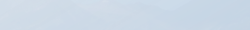 Following Godly Leaders
What actions did Jehoshaphat take that reflected the legacy established by his predecessors, men like David or Asa? 
What reason did the Chronicler give for the Lord being with Jehoshaphat?
What does it mean for a person today to “walk in the ways” of the Lord?
Following Godly Leaders
What were some ways Jehoshaphat was blessed by the Lord? 
Who are some godly leaders who have influenced you?
How have you benefited from the spiritual legacy of those who’ve gone before you?
What can Christians be doing to remove today’s evil influences of society from our lives?
Listen for how Jehoshaphat taught the people.
2 Chronicles 17:7-9 (NIV)  In the third year of his reign he sent his officials Ben-Hail, Obadiah, Zechariah, Nethanel and Micaiah to teach in the towns of Judah. 8  With them were certain Levites--Shemaiah, Nethaniah, Zebadiah, Asahel, Shemiramoth,
Listen for how Jehoshaphat taught the people.
Jehonathan, Adonijah, Tobijah and Tob-Adonijah--and the priests Elishama and Jehoram. 9  They taught throughout Judah, taking with them the Book of the Law of the LORD; they went around to all the towns of Judah and taught the people.
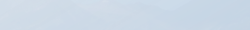 Teach God’s Truth
What was another plan Jehoshaphat implemented as part of his reform movement? 
How expansive was this effort?
What value would such a teaching mission have for the people and the generation to come?
Teach God’s Truth
What have been some practices in your life that have helped you to learn more of the truths of God?
What are some ways you influence others to know and obey God’s Word?
Listen for the response by Judah’s enemies.
2 Chronicles 17:10-13 (NIV)  The fear of the LORD fell on all the kingdoms of the lands surrounding Judah, so that they did not make war with Jehoshaphat.  11  Some Philistines brought Jehoshaphat gifts and silver as tribute, and the Arabs brought him flocks: seven thousand
Listen for the response by Judah’s enemies.
seven hundred rams and seven thousand seven hundred goats.  12  Jehoshaphat became more and more powerful; he built forts and store cities in Judah  13  and had large supplies in the towns of Judah. He also kept experienced fighting men in Jerusalem.
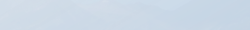 The Influence of Godly Living
How were others, especially his enemies, affected by Jehoshaphat’s faithfulness to the Lord? 
How can our faithfulness to God change relationships with people who might be seen as “enemies”?
The Influence of Godly Living
What were some other things Jehoshaphat did that had positive implications for the generation that would follow?
What are the rewards of Bible Study and devotion to God – that is, our spiritual re-armament?
What kind of spiritual legacy do you want to leave to your children and grandchildren?
Application Video
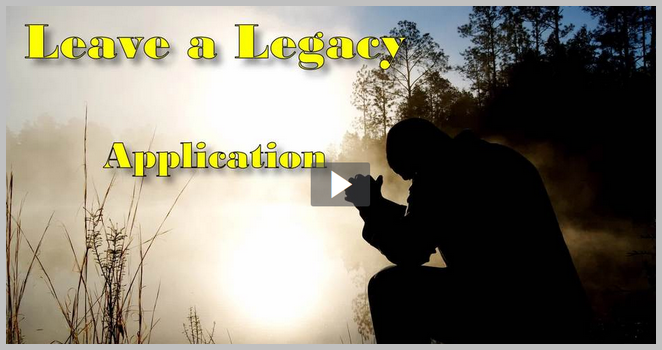 View Video
Application
Pray. 
As you begin each day, ask God to give you opportunities to be a godly influence to those you encounter.
Application
Thank. 
Who has modeled a godly life before you in such a way that you wanted to follow his or her example? 
Contact that person and say thank you for influencing your own walk with Christ.
Application
Invest. 
Meet with two or three others whom you can encourage and influence. Consider ways to teach them God’s Word. 
One option is to take them through a discussion of this same study from the life of King Asa
Family Activities
Will you look at that!  It’s been a while … I heard there’s other cool things there too.  Go to
https://tinyurl.com/y5qn6avk
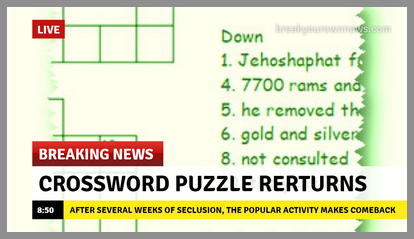 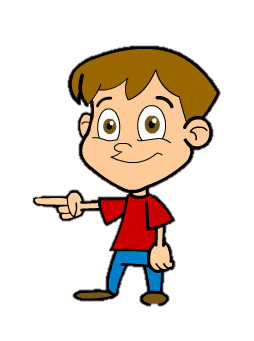 Leave a Legacy
August 25